Android Activity & View & Layout
2015년 3학년 1학기
A.I Lab
목차
Activity
View 
View Group - Layout
Android - Activity
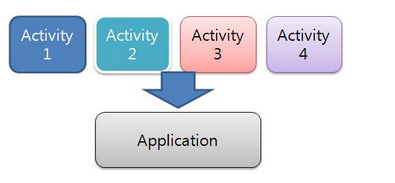 어플리케이션 내의 하나의 스크린
UI컴포넌트를 화면에 표시하고 시스템이나 사용자의 반응을 처리
어플리케이션이 UI를 가진다면 하나 혹은 그 이상의 Activity를 가지며 기존의 Activity는 같은 기능을 하는 새로운 것으로 대체 될 수 있다.
Activity – Lifecycle
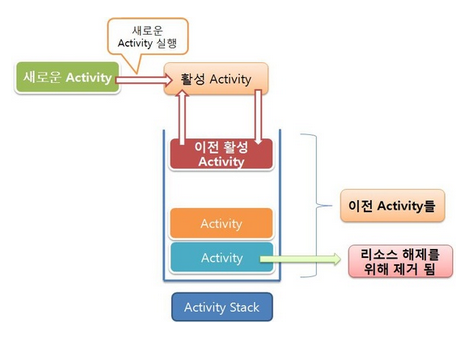 Lifecycle 은 PC 보다 상대적으로 사양이 낮은 모바일 기기에서 효율적인 메모리 관리를 위해 존재
기본적으로 Activity는 Activity Stack에서 관리가 된다. 
즉 오래된 Activity 들은 점점 아래에 배치되게 된다.
Activity – Lifecycle
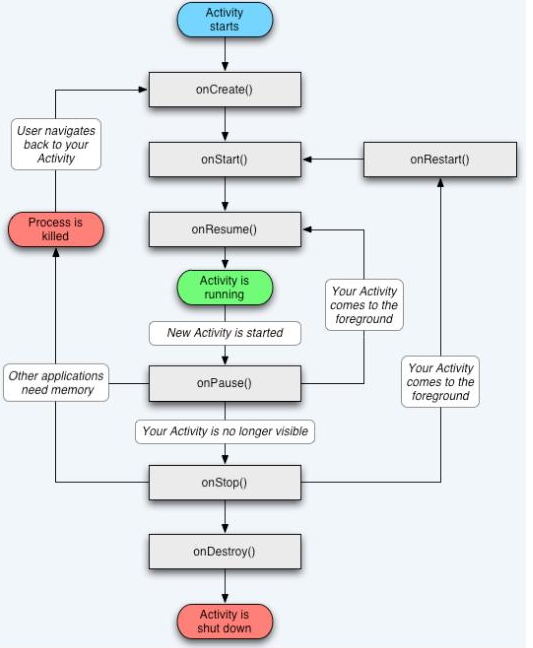 Activity – Lifecycle
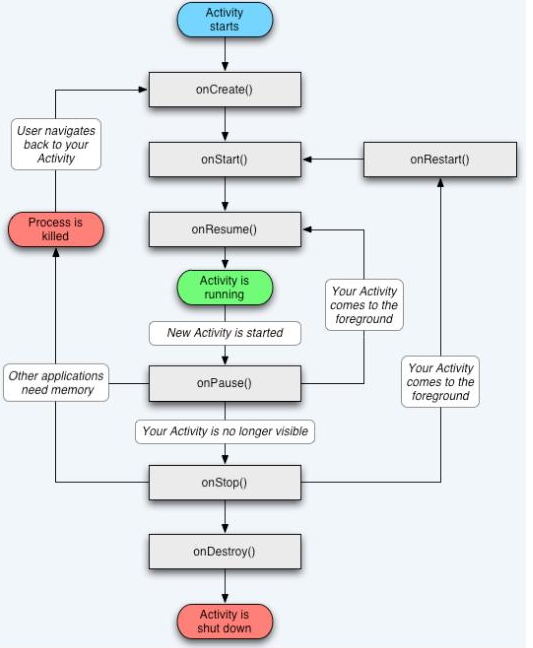 Android – Activity 예제
Main - Activity
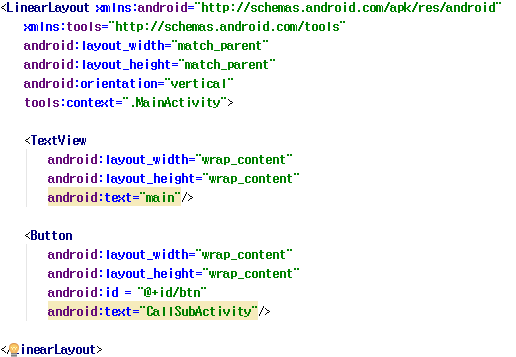 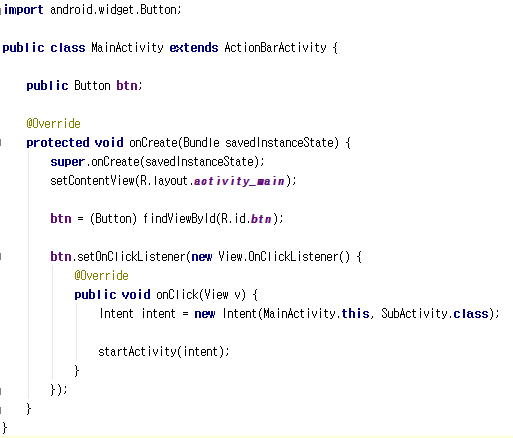 Android – Activity 예제
SubActivity
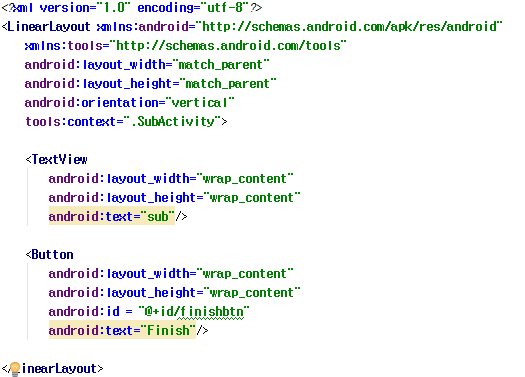 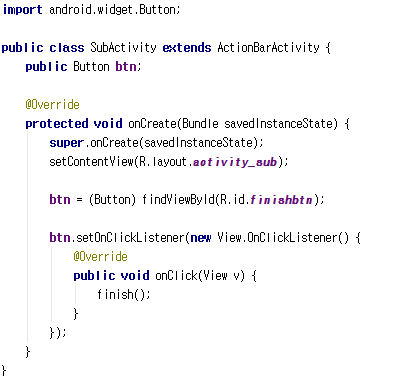 Android – Activity 예제
매니페스트 등록!
보안상의 이유로 응용 프로그램에 포함된 모든 액티비티는 반드시 매니페스트에 등록되어야 한다.
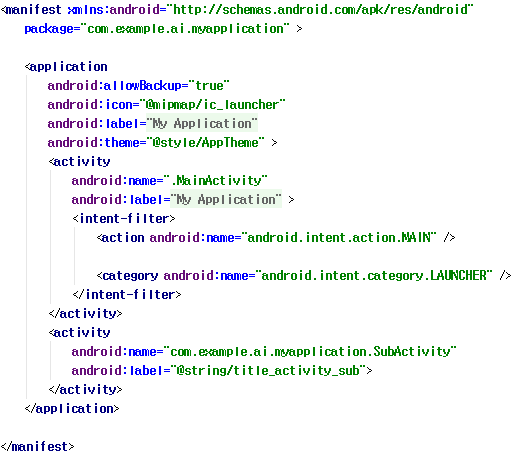 Android – Activity 예제
결과 화면
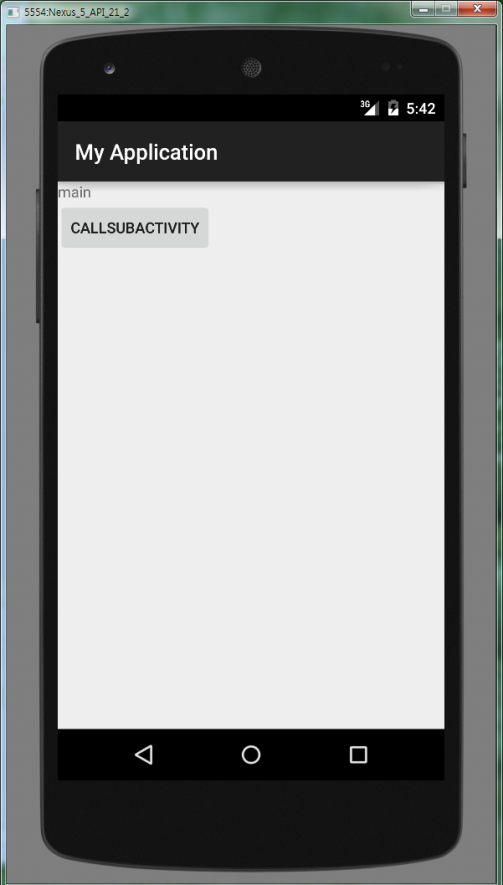 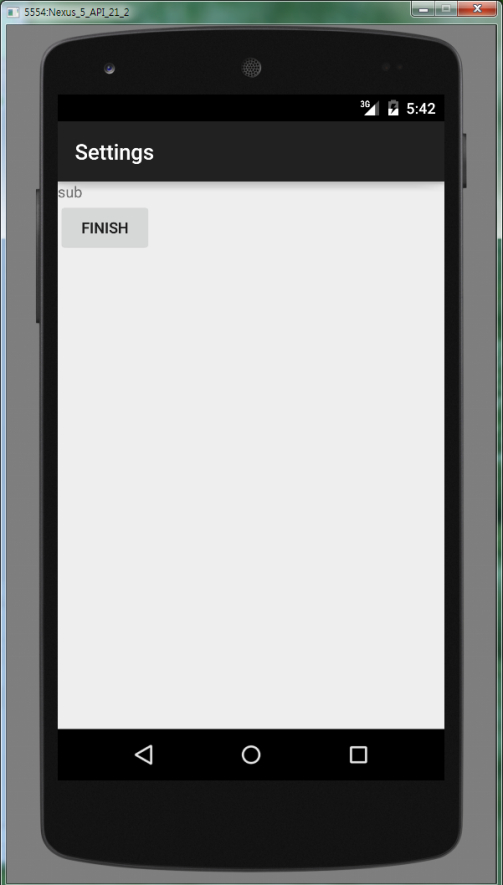 Android – Lifecycle 예제
*.java 프로젝트 코드에서 마우스 우클릭 –> Generate –> Override Methods... 선택 -> Activity  원하는 항목 선택
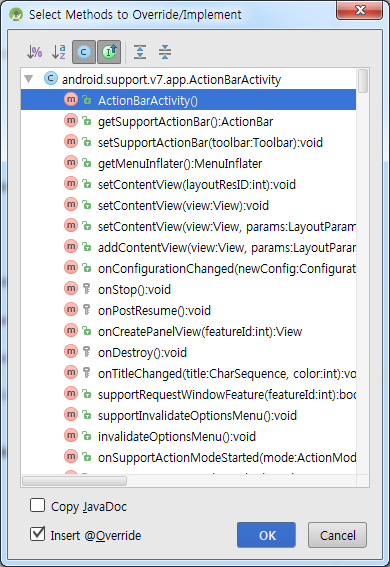 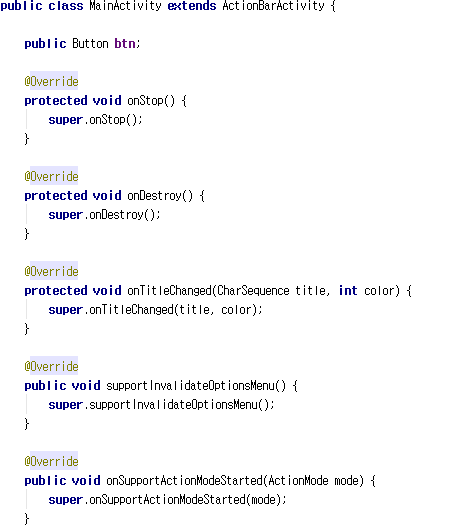 View, Widget, View Group
뷰 : 뷰는 화면을 직사각형 모양으로 일부분 점유하고 있는 영역. 즉 화면에 보여지는 부분들을 말한다.
위젯 : 뷰를 상속받음. 이미지를 보여주거나, 텍스트를 보여주거나, 리스트를 보여주거나, 또는 어떤 이벤트에 대한 처리를 해주는 뷰이다.
뷰 그룹 : 뷰를 상속받은 것으로 위젯에 속한다. 뷰 그룹은 또 다른 위젯을 자식으로 가질 수 있으며 복수의 자식도 가능합니다.뷰 그룹은 Layout을 통해 프로그래머가 화면 구성을 컨트롤 할 수 있게 해 준다.
앱 위젯 : 앱 위젯은 흔히 우리가 생각하는 스마트폰 바탕화면에 보여지는 위젯이다. 앱 위젯과 위젯을 함께 말할때는 혼동되지 않도록 주의해야 한다.
View, Widget, View Group
View - ImageView
ImageView ?
이미지 뷰는 아이콘이나 비트맵을 출력하는 위젯이다.
리소스, 파일 등은 기본에 웹 상의 이미지 역시 표기가 가능하다.
주 사용 속성
View - ImageView
주 사용 속성
View - ImageView
이미지 등록 방법
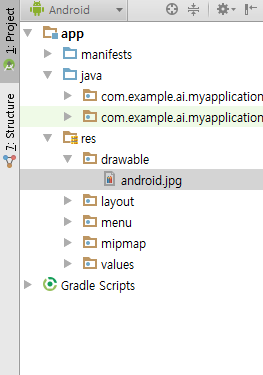 View – ImageView 예제
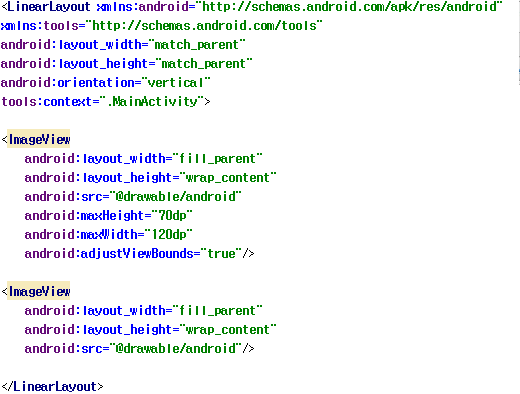 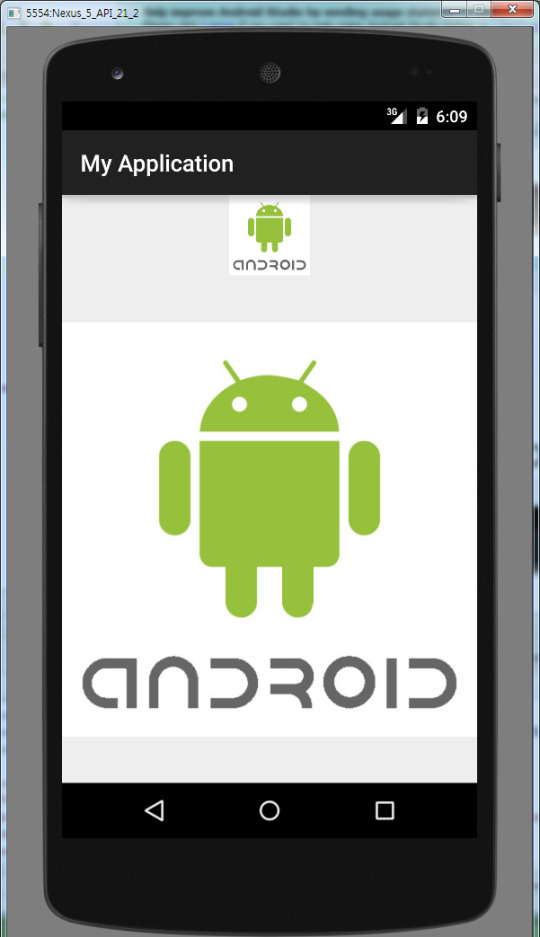 View – Button & EditText
Button ?
사용자의 명령을 전달받는 위젯
EditText ?
문자열을 입력 받는 위젯

사용자의 입력을 받아 들이는 위젯은 내용을 출력만 하는 위젯에 비해 속성도 더 많고 이벤트도 처리해야 하므로 훨씬 더 복잡하기 때문에 이번 실습에서는 간단한 이벤트 처리만 소개함.
View – Button & EditText 예제
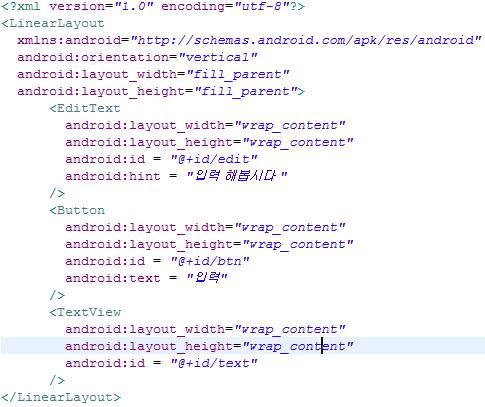 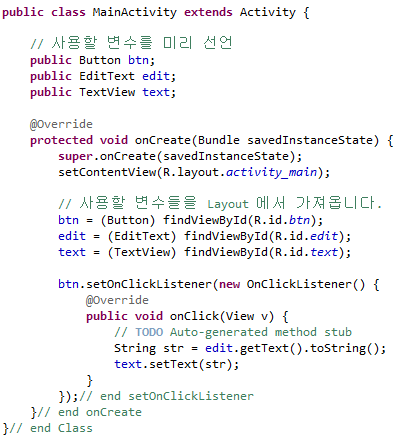 View – Button & EditText 예제
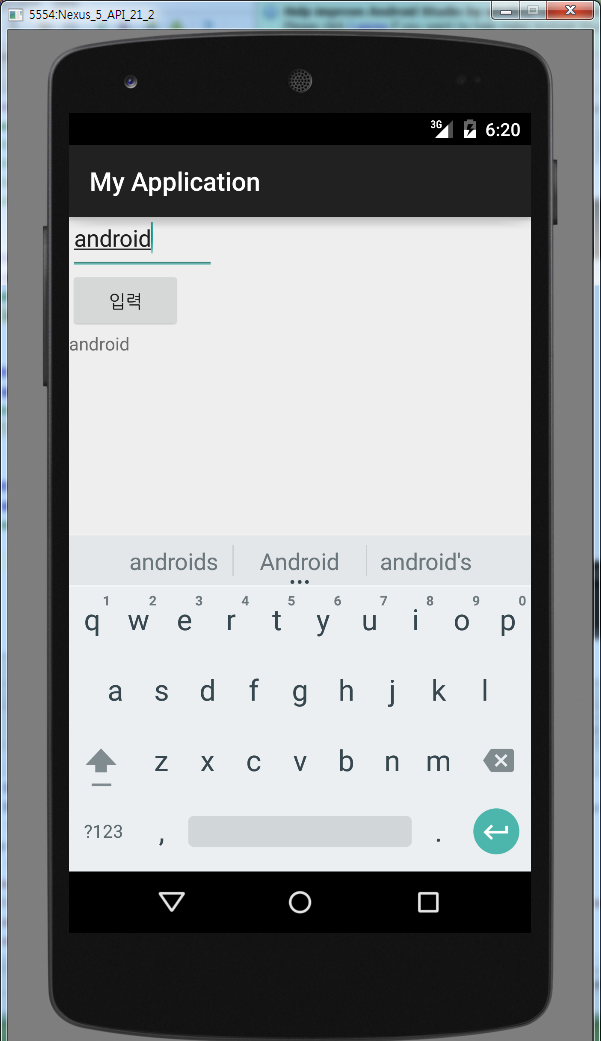 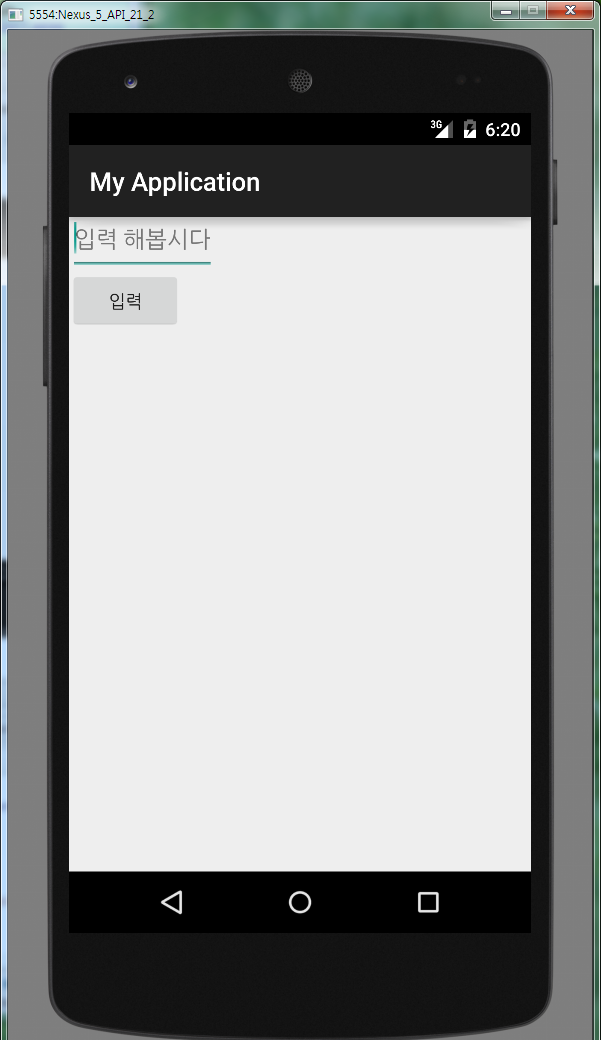 ViewGroup - Layout
Layout 이란 보여지는 시각물을 보다 간결하게 정리, 배열, 배치하는 효과와 함께 가독성을 높이기 위한 작업 과정을 말한다.
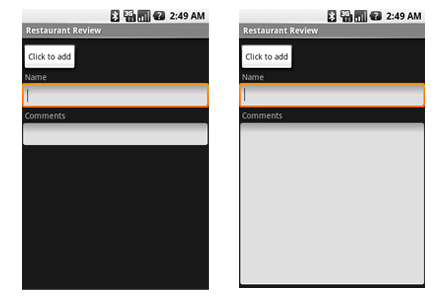 이와 같이 TextBox 의 크기나 위치를 조절할 수 있다
Layout - LinearLayout
Android의 주로 사용되는 Layout은 LinearLayout.
자식 뷰 들을 순서대로 한 방향으로 나열해주는 역할을 합니다.

LinearLayout을 컨트롤 하기 위한 몇 가지 속성

android:layout_width 속성 - 이 속성은 레이아웃의 가로크기를 나타냅니다.

android:layout_height 속성 - 이 속성은 레이아웃의 세로크기를 나타냅니다.

android:oritentation 속성 
 vertical일 경우 위에서 아래로 view를 차례로 배치한다.
 horizontal일 경우 왼쪽에서 오른쪽으로 view를 차례로 배치한다.
Layout - gravity와 layout_gravity
Android:gravity 속성
이 속성은 Layout안에 있는 모든 위젯들의 위치를 똑같이 지정해 준다.
Android:layout_gravitiy 속성
이 속성은 각각의 위젯 위치를 지정합니다.
부모 Layout 안에서 자신의 위치를 정의합니다.
해당 값들은 논리적으로 만족할 경우 복수의 값을 지정가능.
Layout - gravity와 layout_gravity
android:gravity & android:layout_gravity 에 설정할 수 있는 값
Left, right, top, 
bottom, 
center_vertical, 
center_horizontal,
 center
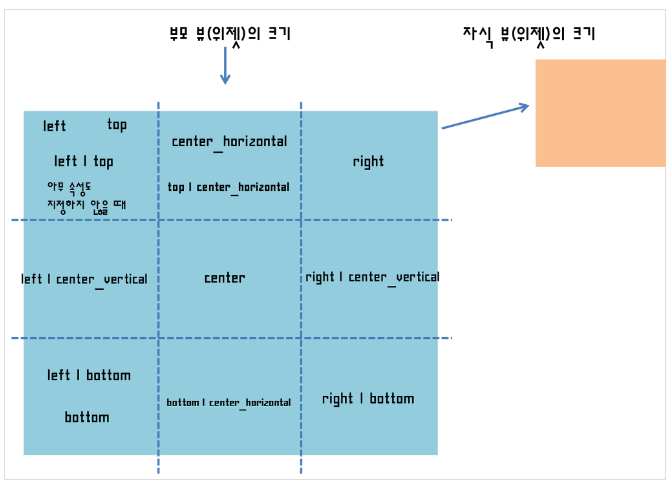 Layout - gravity와 layout_gravity
실습 예제
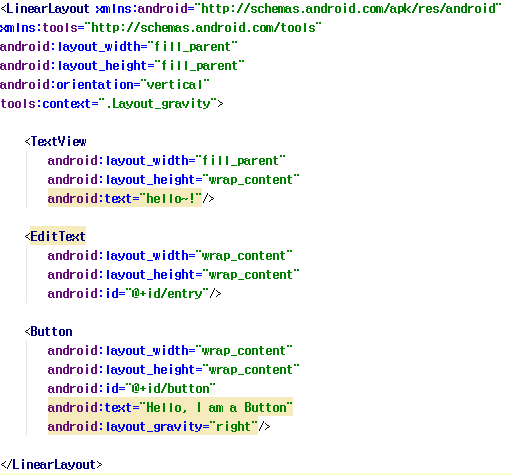 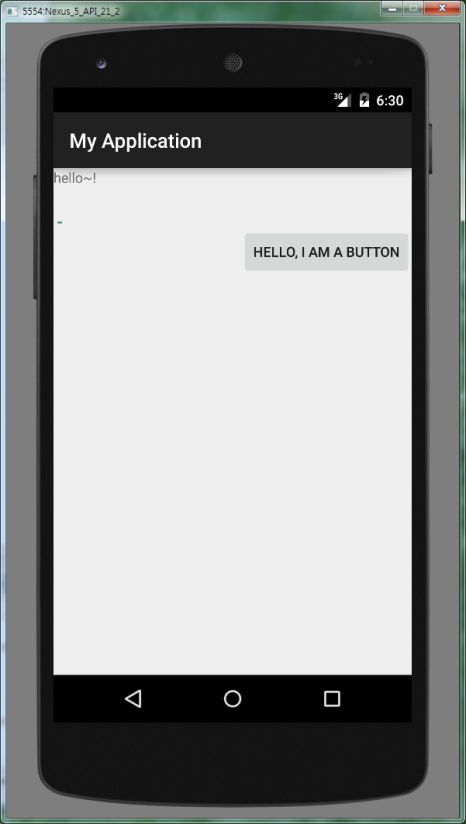 Layout – layout_weight
android:layout_weight 는 기본적으로 비율을 나타내는 속성
layout_weight에 0의 값을 준다면, 이 레이아웃은 절대적으로, 배정받은 크기만큼의 영역을 차지하게 된다.
Layout – layout_weight
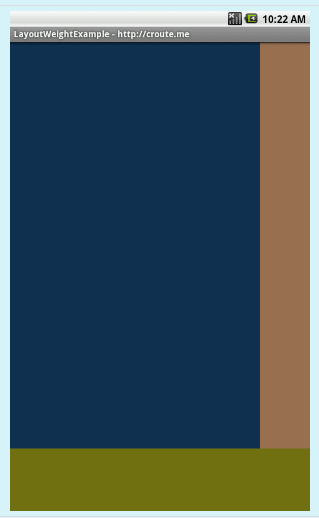 실습 예제
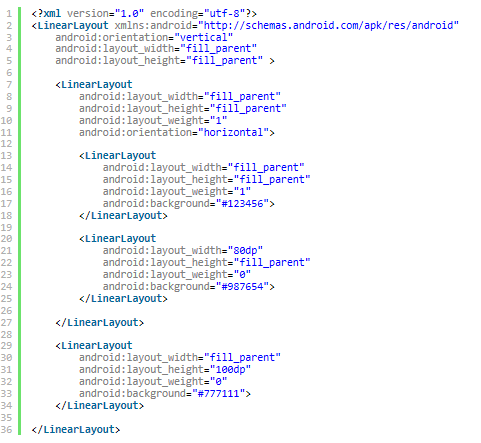 Layout – layout_weight
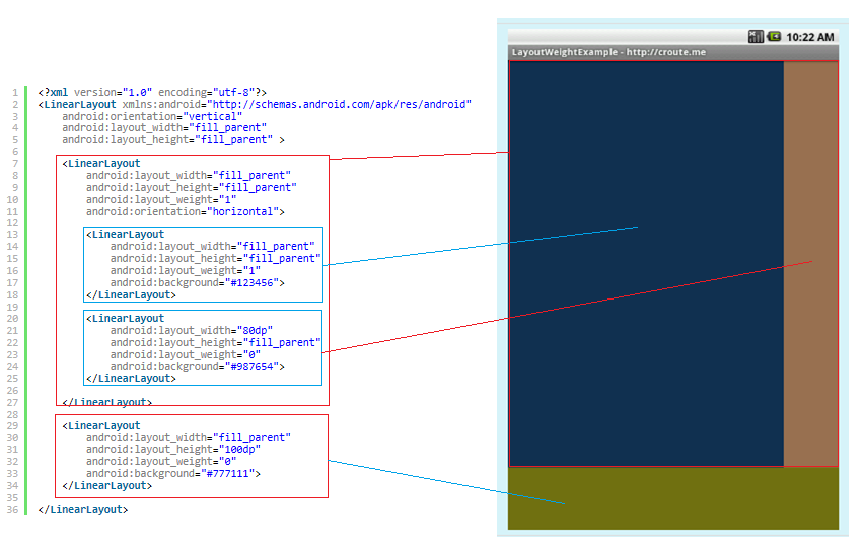 Layout - AbsolutLayout
AbsoluteLayout은  이름 그대로 관계나 순서에 상관없이 지정한 절대 좌표에 차일드 뷰를 배치하는것을 말한다.

규칙이 매우 단순하므로 다음 예제를 참고한다.
Layout – AbsolutLayout 예제
Absolutelayout xml
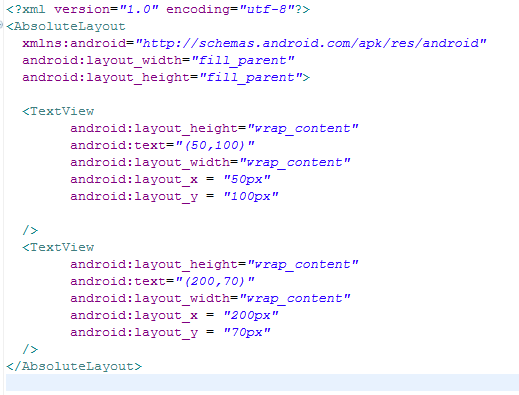 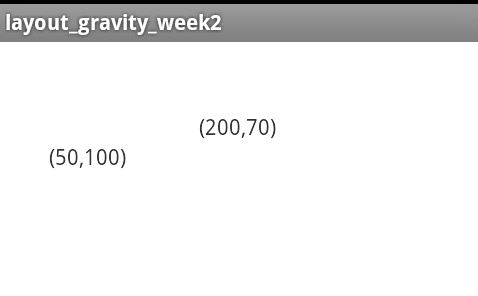 Layout - TableLayout
TableLayout은 이름이 의미하는 바대로 표 형식으로 차일드를 배치하는 레이아웃이다.
표는 가로, 세로로 줄을 긋고 각 줄이 만나는 행과 열로 구성되는데 쉽게 말해서 바둑판 모양이라고 생각하면 된다.
테이블은 임의 개수의 TableRow 객체로 구성되며 이 객체 하나가 곧 행이 된다.
Layout – TableLayout - 예제
TableLayout xml
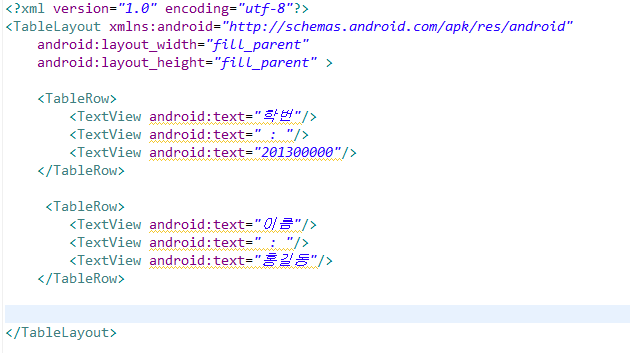 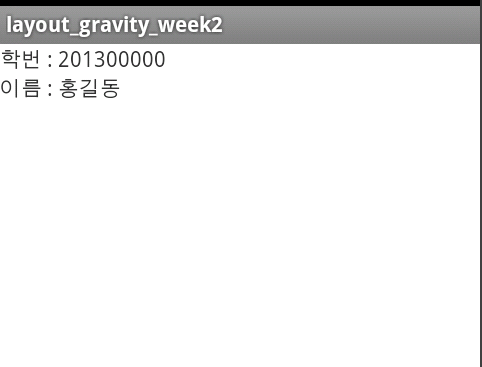 Layout
한 레이아웃의 내부에 다른 레이아웃이 들어갈 수 있다.
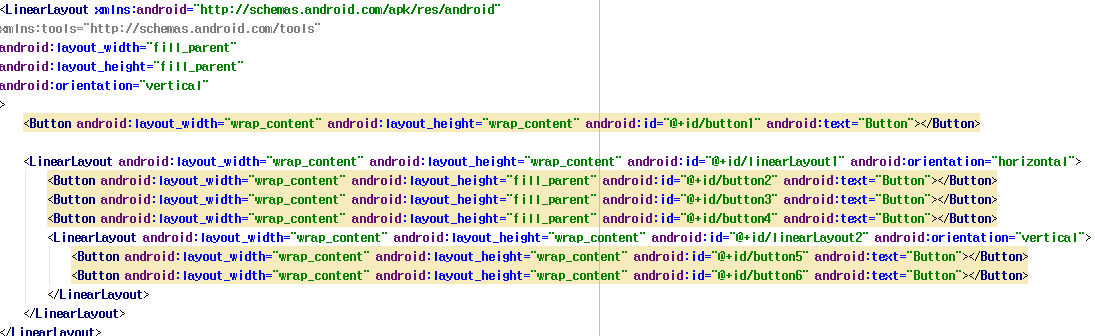 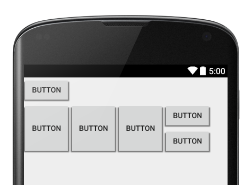 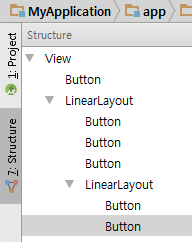